Урок литературного чтения.
3 класс.
МКОУ Великодворская СОШ
Подготовила:
Учитель начальных классов
Чигорина С. С.
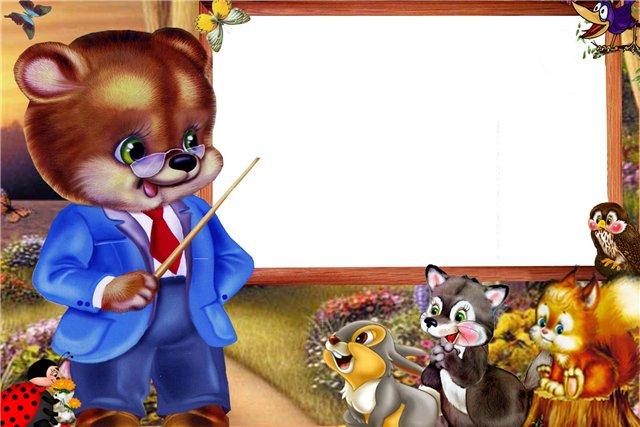 А теперьпроверь, дружок,
Ты готов начать урок?
Всё ль на месте, 
Всё ль в порядке?
 Все ли правильно сидят   
 Все ль внимательно глядят?
 Каждый хочет получать 
 Только лишь оценку пять.
Едят комаров, а болото их кров
 Для цапли они, очень вкусный улов.
 Квакая, прячут зеленые брюшки
 За камышами смешные…
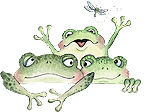 Лягушки.
Лягушек спросили:
О чём вы поёте?
Ведь вы же,
Простите,
Сидите в болоте!
Лягушки сказали:
О том и поём,
Как чист и прозрачен
Родной водоём!
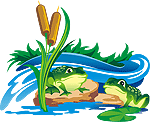 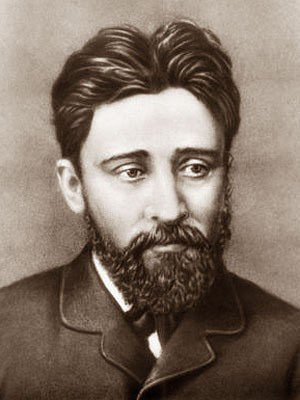 Гаршин 
Всеволод Михайлович
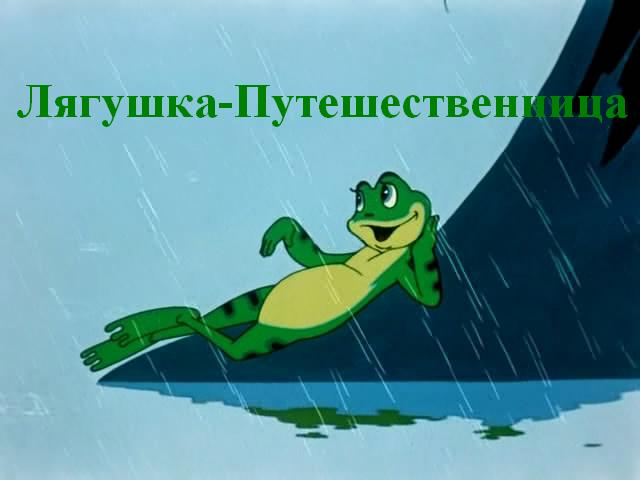 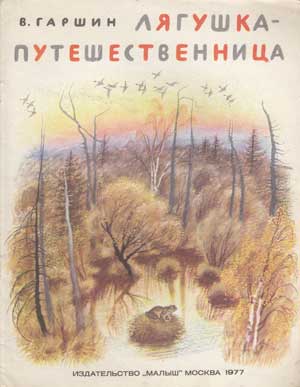 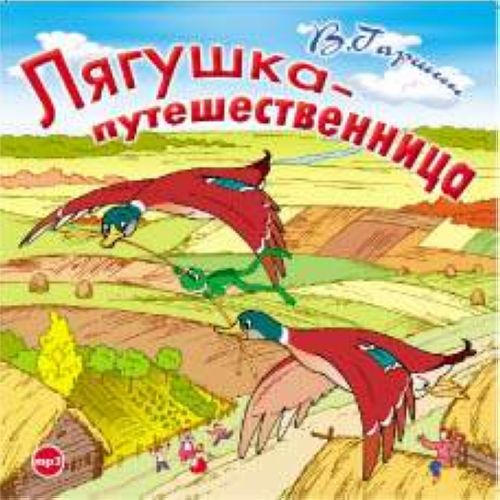 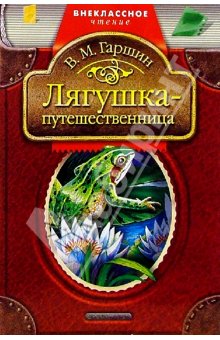 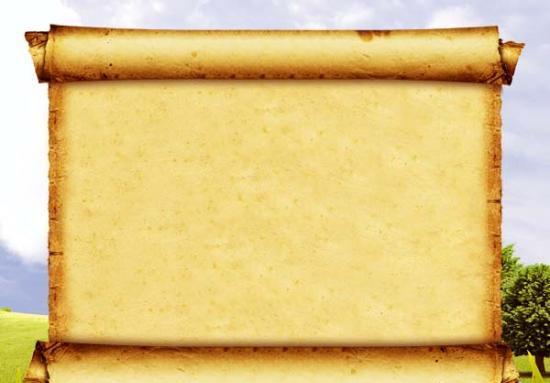 Путешествие –
Событие, нарушившее и изменившее обычную жизнь.
С. И. Ожёгов.
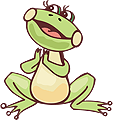 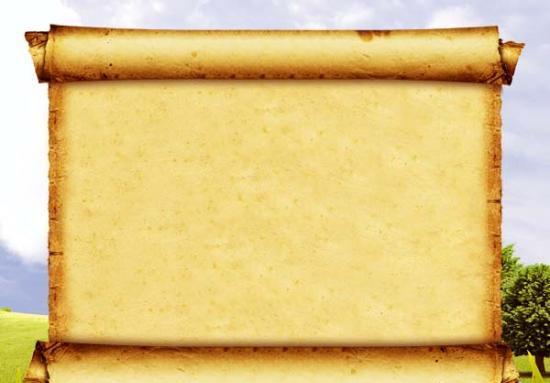 Жанр  - это вид художественных произведений, характеризующийся теми или иными сюжетными и стилистическими признаками. 

 С.И.Ожегов, Н.Ю.Шведова. 
Толковый словарь русского языка
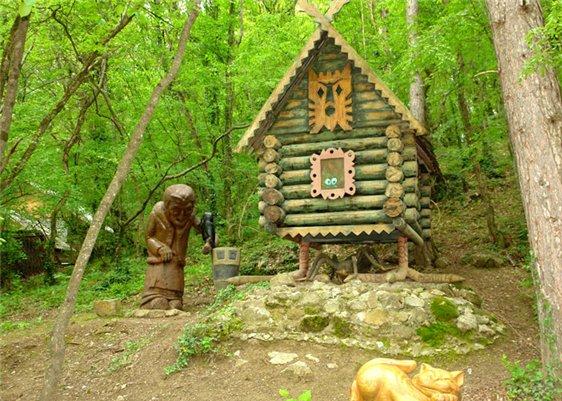 Виды сказок:
НАРОДНЫЕ
АВТОРСКИЕ
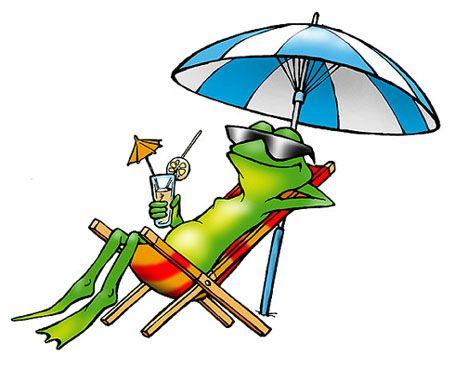 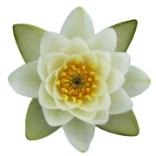 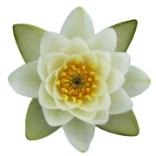 ОТДОХНЁМ
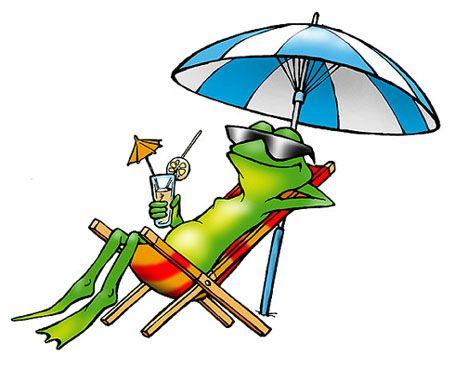 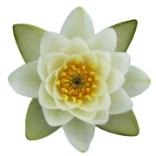 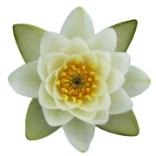 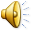 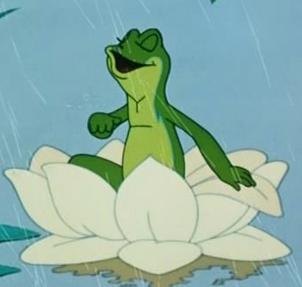 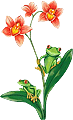 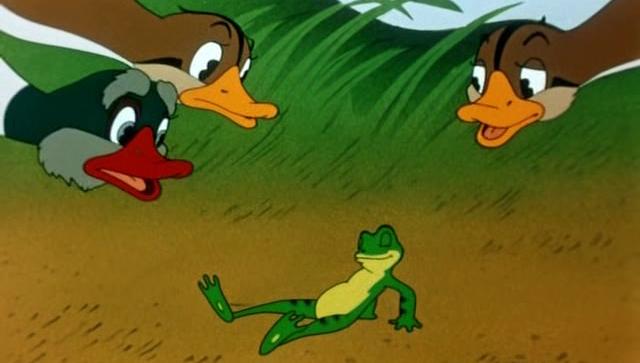 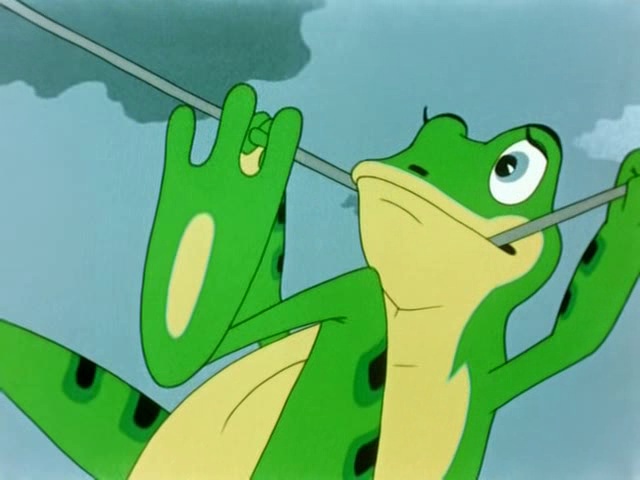 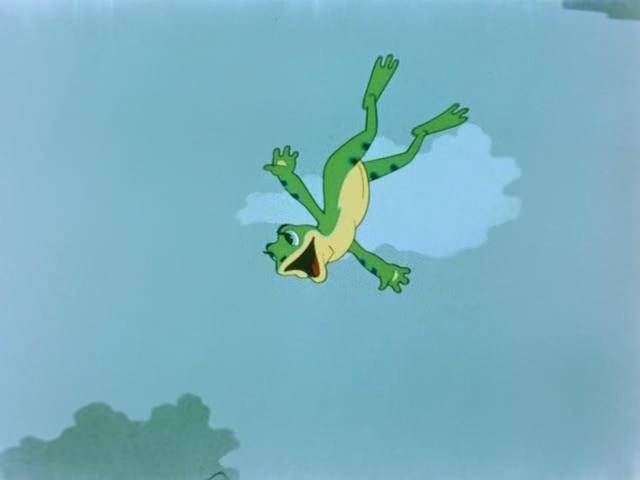 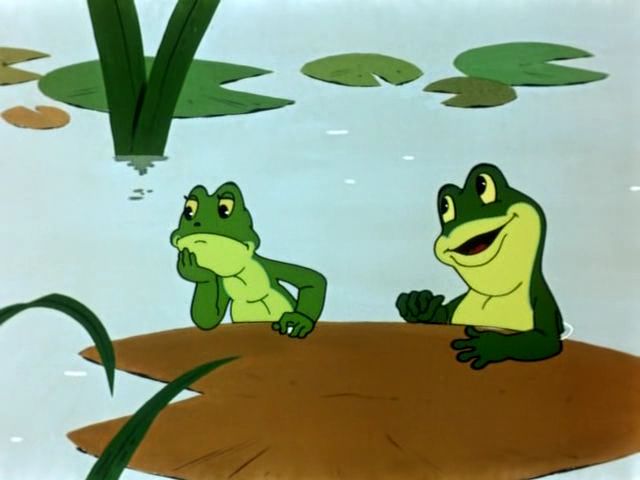 Шлёпнулась с сучка; 
полетела вверх тормашками;
быстро падала, дрыгая всеми четырьмя лапками;
бултыхнулась в грязный пруд;
боялась уронить лягушечье достоинство;
болталась таким образом целый день; 
выражение морды было самое сияющее.
КАКИЕ ПОСЛОВИЦЫ ПОДХОДЯТ К СКАЗКЕ ?
ХВАСТОВСТВО САМО СЕБЯ НАКАЖЕТ.

КТО ХВАЛИТСЯ, ТОТ С ГОРЫ СВАЛИТСЯ

КОЛИ ХОРОШ , ТАК НЕ ХВАСТАЙ:ТЕБЯ И ТАК ЗАМЕТЯТ.
ЛЕТАЮЩИЕ ЛЯГУШКИ
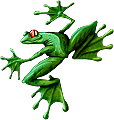 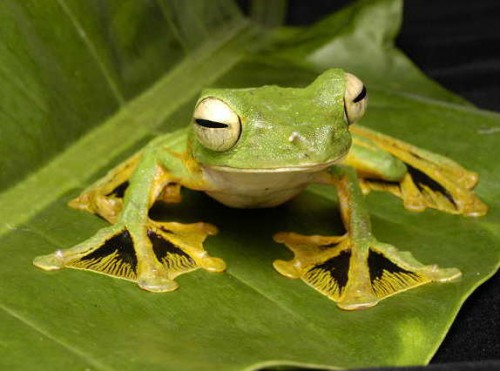 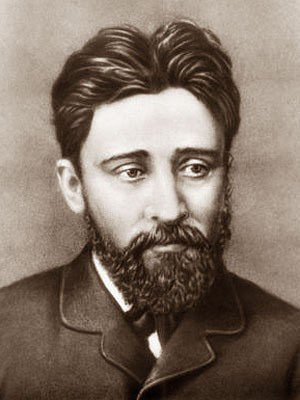 Гаршин 
Всеволод Михайлович
Закончите фразы
Я сегодня на уроке узнал…

Самым интересным на уроке было…
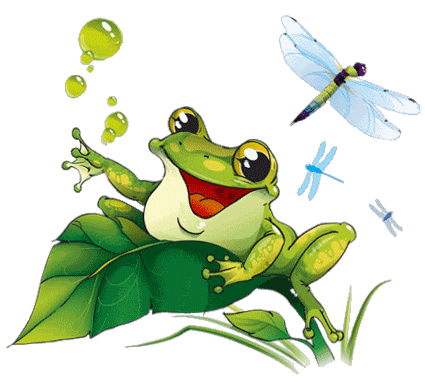 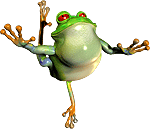 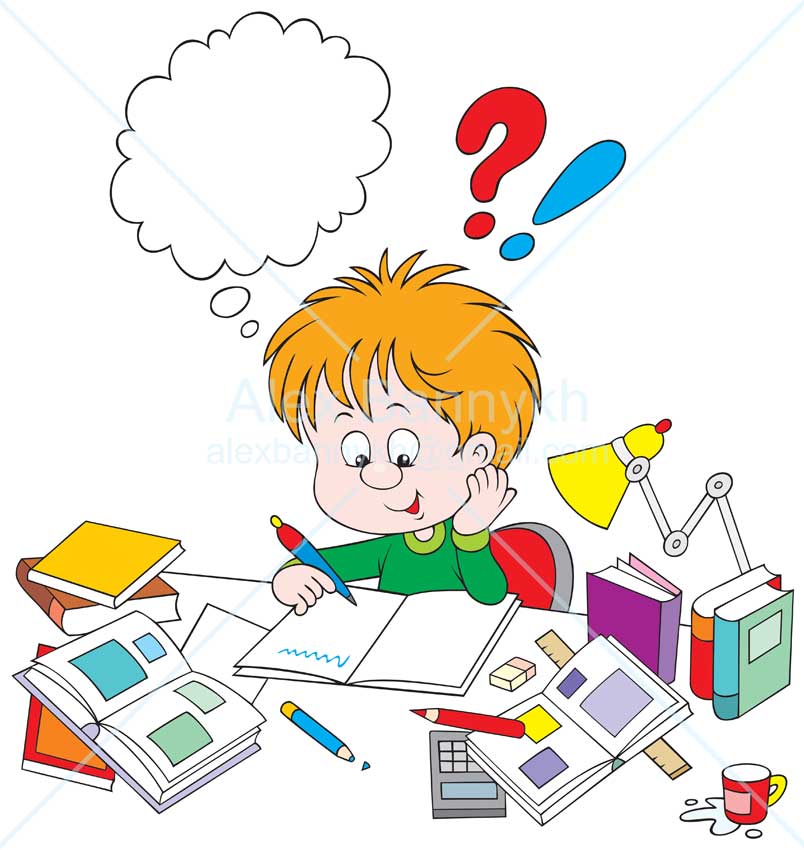 ДОМАШНЕЕ ЗАДАНИЕ
Стр. 52-59 читать выразительно. 
Отвечать на вопросы стр. 59
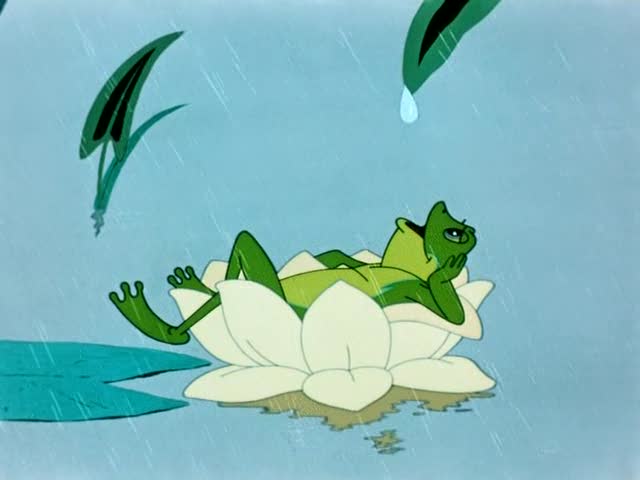 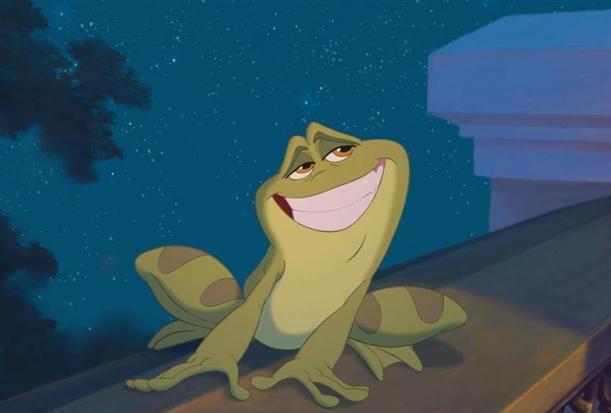 Спасибо за урок!